WELCOME
MD.RASHEDUL ISLAM,Lecturer(34TH BCS)
2
23-Oct-20
wkÿK cwiwPwZ
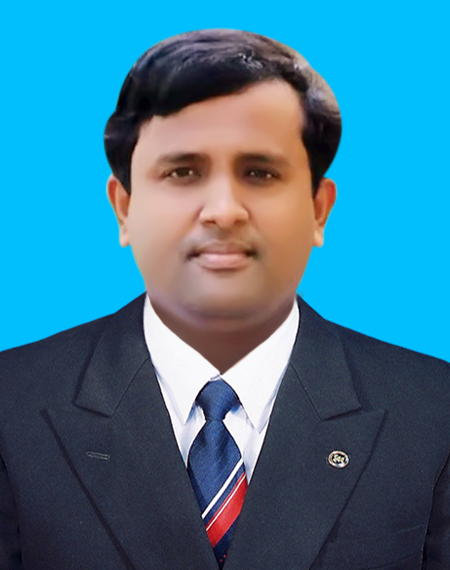 AvwZK Dj¨vn
cÖfvlK wnmveweÁvb
‡`vjøvB †bvqvecyi miKvwi K‡jR
email:atikullah134@gmail.com
cvV cwiwPwZ
welq :‡iIqvwgj
Aa¨vq : PZz©_
‡kÖbx : GKv`k
3
23-Oct-20
শিখন ফল
এ অধ্যায় শেষে আমরা যা শিখব….
রেওয়ামিল  কী
হিসাবের গানিতিক শুদ্ধতা যাচাই করতে পারবে।
অনিশ্চিত হিসাব কি জানতে পারবে।
সে সমম্ত ভূল রেওয়ামিলে ধরা পরে বা না পরে
রেওয়ামিলের উভয় দিক মিলে কেন ?
MD.RASHEDUL ISLAM,Lecturer(34TH BCS)
4
23-Oct-20
MD.RASHEDUL ISLAM,Lecturer(34TH BCS)
5
23-Oct-20
MD.RASHEDUL ISLAM,Lecturer(34TH BCS)
6
23-Oct-20
MD.RASHEDUL ISLAM,Lecturer(34TH BCS)
7
23-Oct-20
MD.RASHEDUL ISLAM,Lecturer(34TH BCS)
8
23-Oct-20
MD.RASHEDUL ISLAM,Lecturer(34TH BCS)
9
23-Oct-20
MD.RASHEDUL ISLAM,Lecturer(34TH BCS)
10
23-Oct-20
দলীয় কাজ
১। কোন ভূলটি রেওয়ামিলে ধর পরে না।
২।কিসের মাধ্যমে  হিসাবের ভূল ক্রটি ধরা পরে।
৩। অনিশ্চিত হিসাব প্রস্তুত করতে হয় কখন।
MD.RASHEDUL ISLAM,Lecturer(34TH BCS)
11
23-Oct-20
ধন্যবাদ
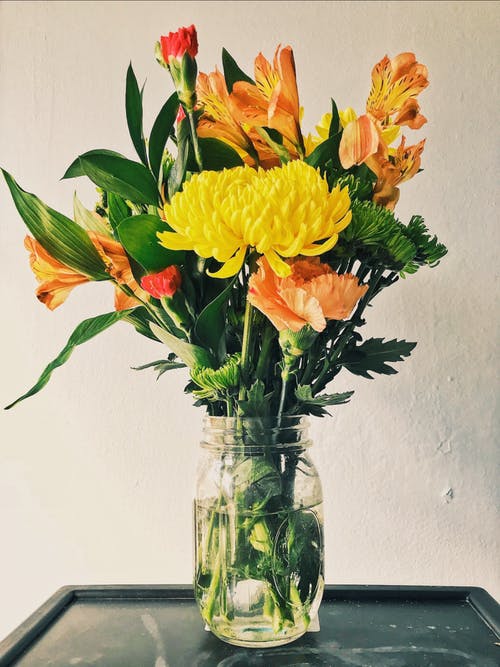 Your Text Here
MD.RASHEDUL ISLAM,Lecturer(34TH BCS)